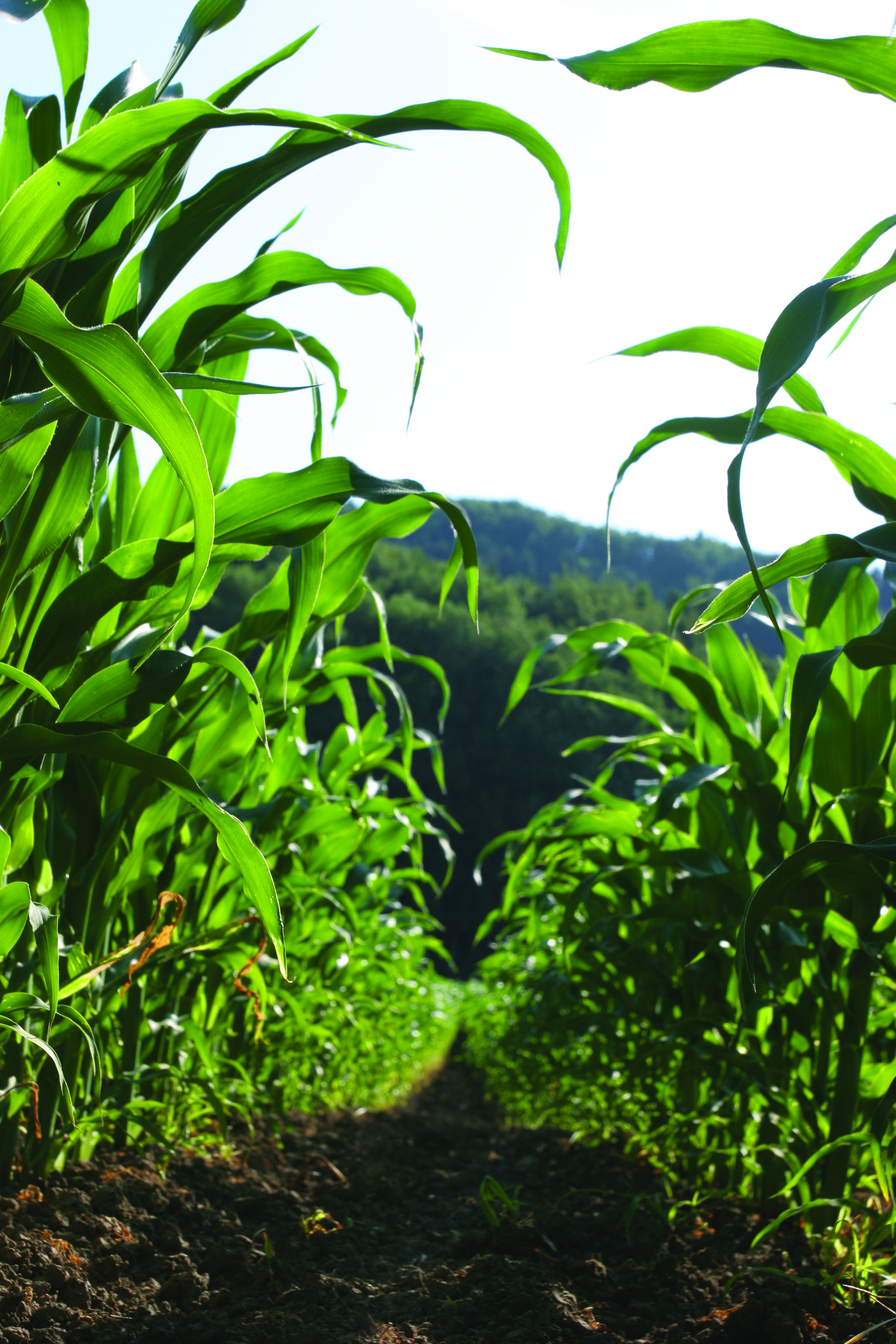 Transgenic Traits
Herbicide Bioassay
March 2022
 
Amanda Patin 
SGS North America, Inc.
Brookings, South Dakota USA
amanda.patin@sgs.com
(605) 692-7611
Seeds – Trait Delivery
Inside the Seed:
Input Traits:
Herbicide Tolerance
Insect Resistance 
Abiotic (Drought, yield, nitrogen)

Modified Product Quality:
Oils
Protein
Starches
[Speaker Notes: Focusing on what is in the seed]
From DNA to Trait
Transgenic Events
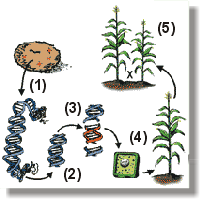 Identify DNA for transformation
Clone gene of interest
Gene design
Transformation
Backcrossing
Trait Test Definitions
Trait - a characteristic of an organism, which manifests itself in the phenotype (physically).  In the use of a trait, it may be developed through a transgene (a package of genetic material (DNA) that is inserted into the genome of a cell via gene splicing technique or through other breeding methods.  The same trait may be produced by different events and may need to be tested in a different manner 
Event - each instance a genetically engineered organism is inserted in a gene
	May or may not be transgenic
Brand - a trademark that is used to market a product, such as YieldGard®, VT®, Herculex®, Agrisure®, Genuity®, etc 
Approved Event - Event that has been approved by the government body as safe and legally allowed in the country
Traits Types
Herbicide Traits-Traits incorporated into corn genome through various events making the corn plants resistant to select herbicides
NK603, GA21 – Glyphosate tolerant events
T25, Bt11 – Liberty Link (Glufosinate) tolerant events
Imidazolinone resistance, mutant identified
Insecticide Resistance Traits- traits incorporated into corn genomes making the plants resistant to select insects
Uses gene from natural soil bacterium, Bacillus thuringiensis (Bt)
Bt gene produces Crystalline proteins (Cry) which are toxic to specific insects
Traits Types  page 2
Disease (Virus) Resistance
Papaya
Modified Product Quality-
Soybean – Low linolenic – non transgenic
Carnation –flower color
Maize – Lysine, starch
Abiotic Stress Tolerance 
Drought tolerance
Nitrogen use efficiency
Growth/Yield –Alteration
Pollution Control System
Biotech Crops (495 Events)
Others
Carnation, Petunia, Viola, Rose
Rice
Potato
Tomato
Flax
Sugar Cane
Wheat
Sweet Corn

Not Cultivated:
Apple, Bean, Chicory, Eucalyptus, Flax, plum, sweet pepper
Crops
Corn
Soybean 
Cotton
Canola
Alfalfa
Sugar Beet
Papaya
Creeping Bentgrass
Eggplant
Melon
Poplar
Squash
Tobacco
Reasons to Test for Traits
Determine genetic purity level of trait/event present- quality assurance
Determine contamination level (adventitious presence)
Trait provider requires
Required by customer
Testing Methods
Method Parameters
Valid Method
Sample
Control Samples
Check Seed
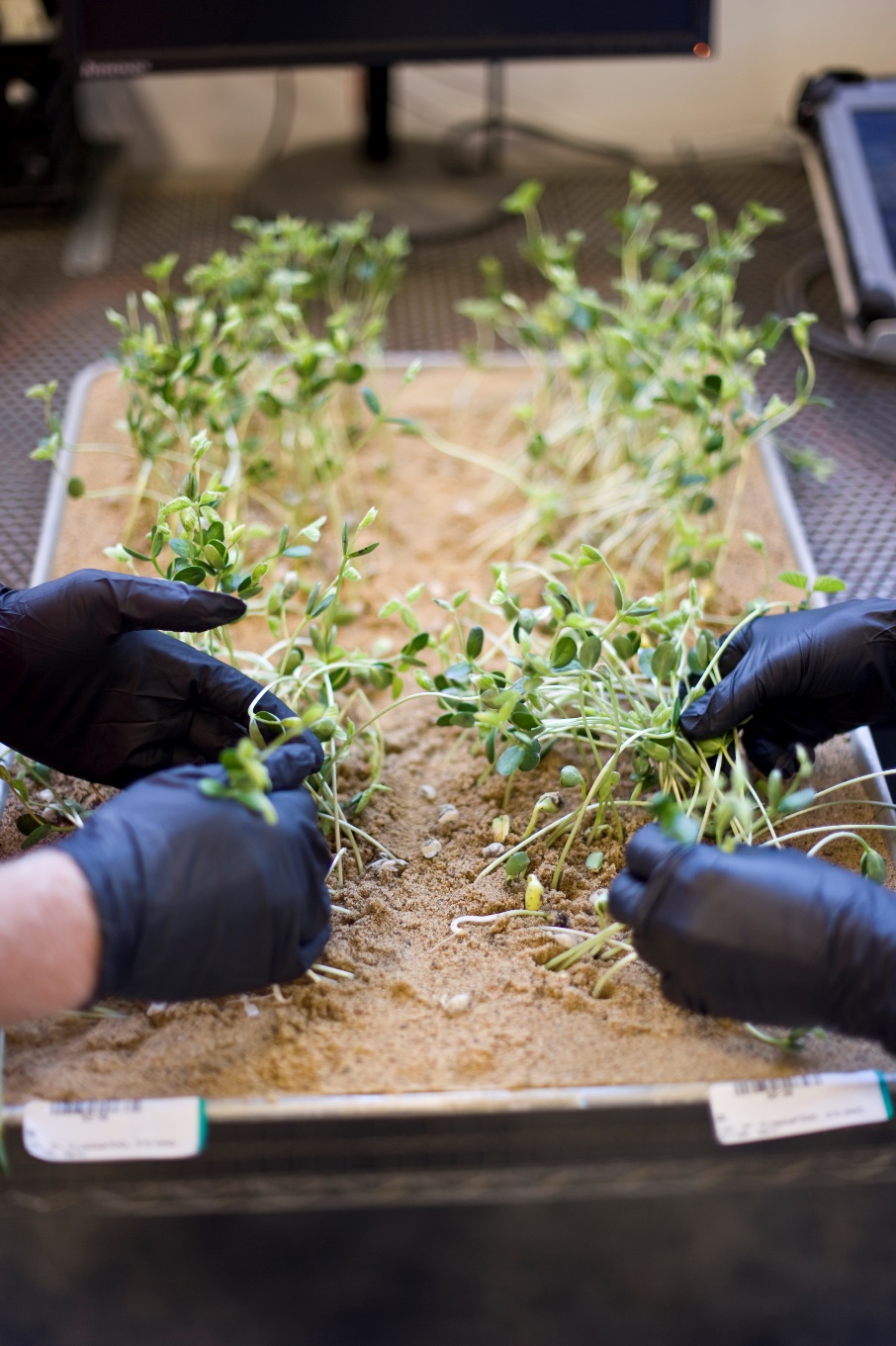 Use a Valid Method
Properly Validated
Accuracy
Precision
Sensitivity
Specificity 
Robustness
Ruggedness
Reliable
Repeatable
Applicable
Use Appropriate Reference Materials
Rapid
Inexpensive
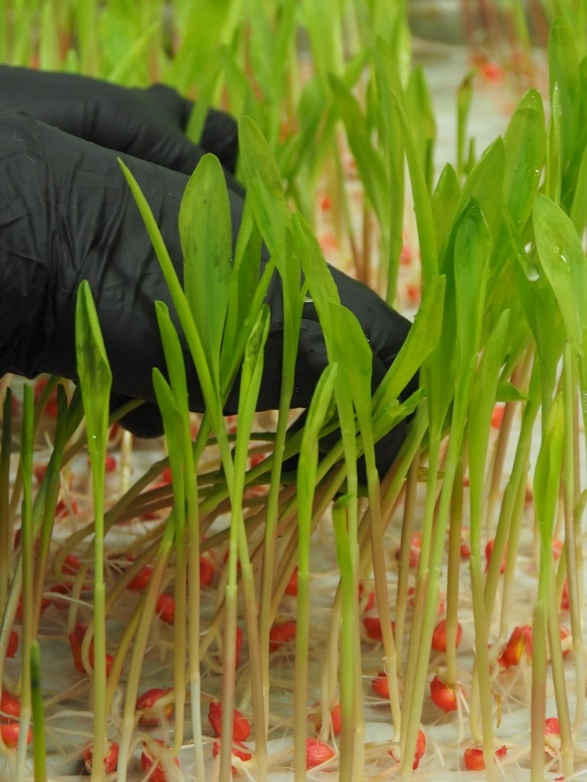 Obtaining the Sample
No matter how accurately an analysis is made, it can show only the quality of the sample submitted.

Commonly an overlooked step in the process
Properly trained sampler
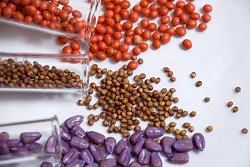 Use of a Good Control Sample
Included with routine samples
Included in every test run
Should not be identified as control or check until test completion
If results fall outside of parameters a problem should be identified
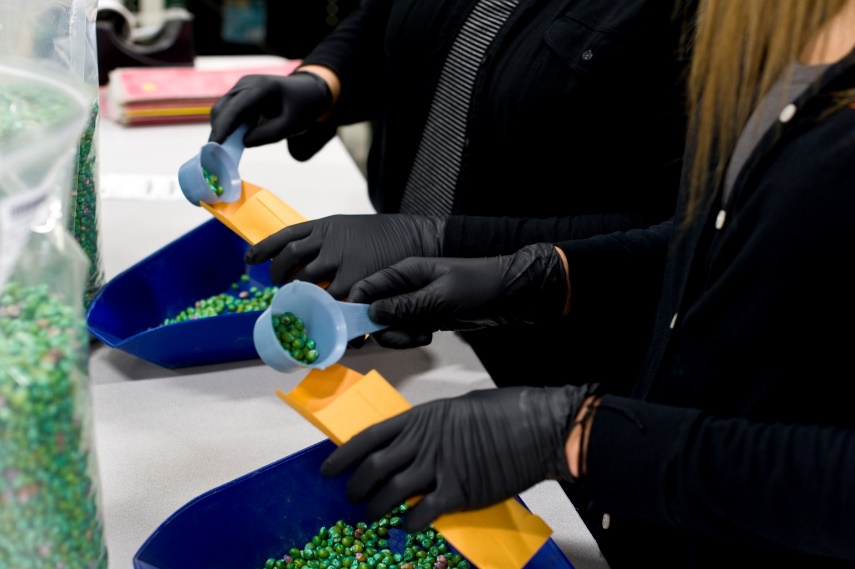 Use of Control Samples
Herbicide Bioassay
Check samples:
Essential to assure test accuracy
Limit liability
Exposed to same conditions
Internal quality control to enable analysts to detect variation in a test procedure
Control required for trait evaluation both positive and negative
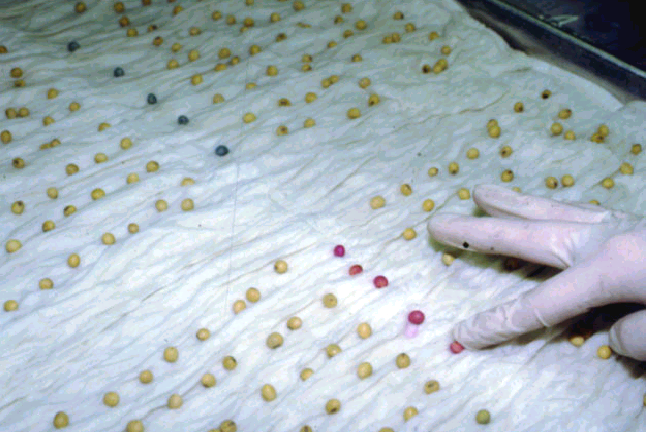 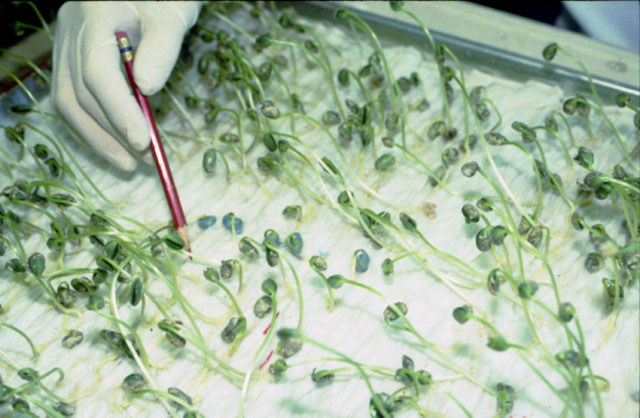 Herbicide Bioassay Positive and Negative Check Seeds
Bioassay – a test using seed or seedling to determine chemical toxicity (or tolerance to) a herbicide  
Positive - Tolerant Seed – seed having the desired tolerance
Negative - Non-Tolerant Seed – seed that does not have desired tolerance
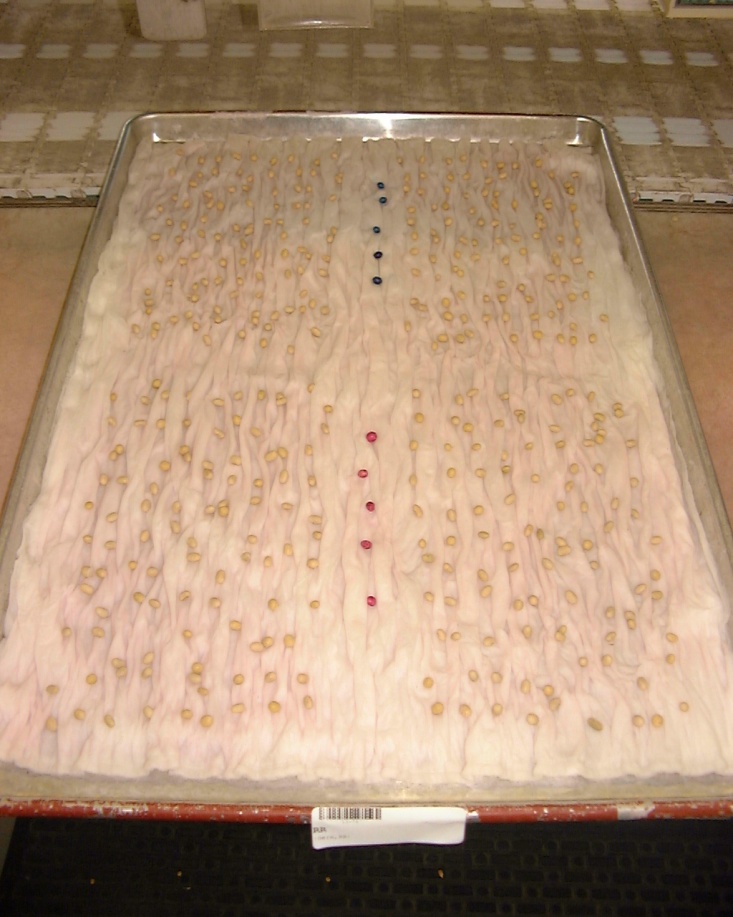 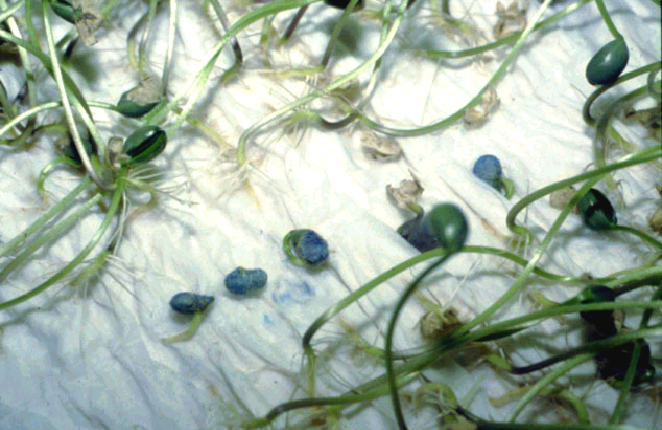 Bioassay Terms
CCP – crepe cellulose paper (Versapak)
PPG or PPE– personal protective gear/equipment
Enzyme – BXN (Bromoxynil): bacterial nitrilase enzyme
Gene- CP4 EPSPS gene unaffected by glyphosate herbicides
Inhibitors: translocated apoplast and symplast- ALS containing herbicides: Imidazolinoes and Sulfonylureas
Why Perform a Bioassay?
To determine the expressed percentage of presence or absence of herbicide tolerance in a seed lot 
Shows individual seed expression of the tolerance
Cheaper than other methods - ELISA/PCR
Screen to confirm absence of a tolerance
Herbicides with Tolerant Crops
Glyphosate
Glufosinate
Dicamba 
2,4 D 
Sulfonylurea Tolerant Soybean (STS)
Imidazolinone -Clearfield 
Others – Balance and HT3
The Herbicide Solution
Concentration of herbicide must allow all seedlings to grow normally while non-tolerant seedlings express non-tolerant symptoms.
Can be a challenge, as laboratory and field concentrations do not correlate.
May require surfactants, buffers and/or stock solutions.
Calculating and Mixing correct concentration critical step.
Herbicide Concentration Roundup Ultra® 41%
Determining Amount of Herbicide - Calculation
Example:
Desired Concentration =400ppm
Desired Milliliters of Solution = 500mL
% AI= 41% x 10,000 = 410,000ppm
Mix 499.5122 H2O plus 0.4878mL of Roundup Ultra Herbicide 41% to make 400ppm solution of 500mL
Herbicide Testing Methods
Tray Bioassay TestsCorn and SoybeanLL, GT, STS, CL, Dicamba, 2,4 D
Substrate Imbibition Method
Laboratory bioassays with herbicide solution placed directly into the media.  The seed in placed on the media to allow the herbicide solution to imbibe.
Seven-day test 
Four hundred seeds tested
Negative and positive check seeds used to verify herbicide presence and appropriate levels.
Herbicide Watering Table
Soybean Herbicide Bioassay Tests
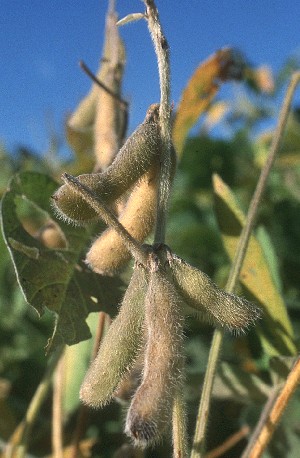 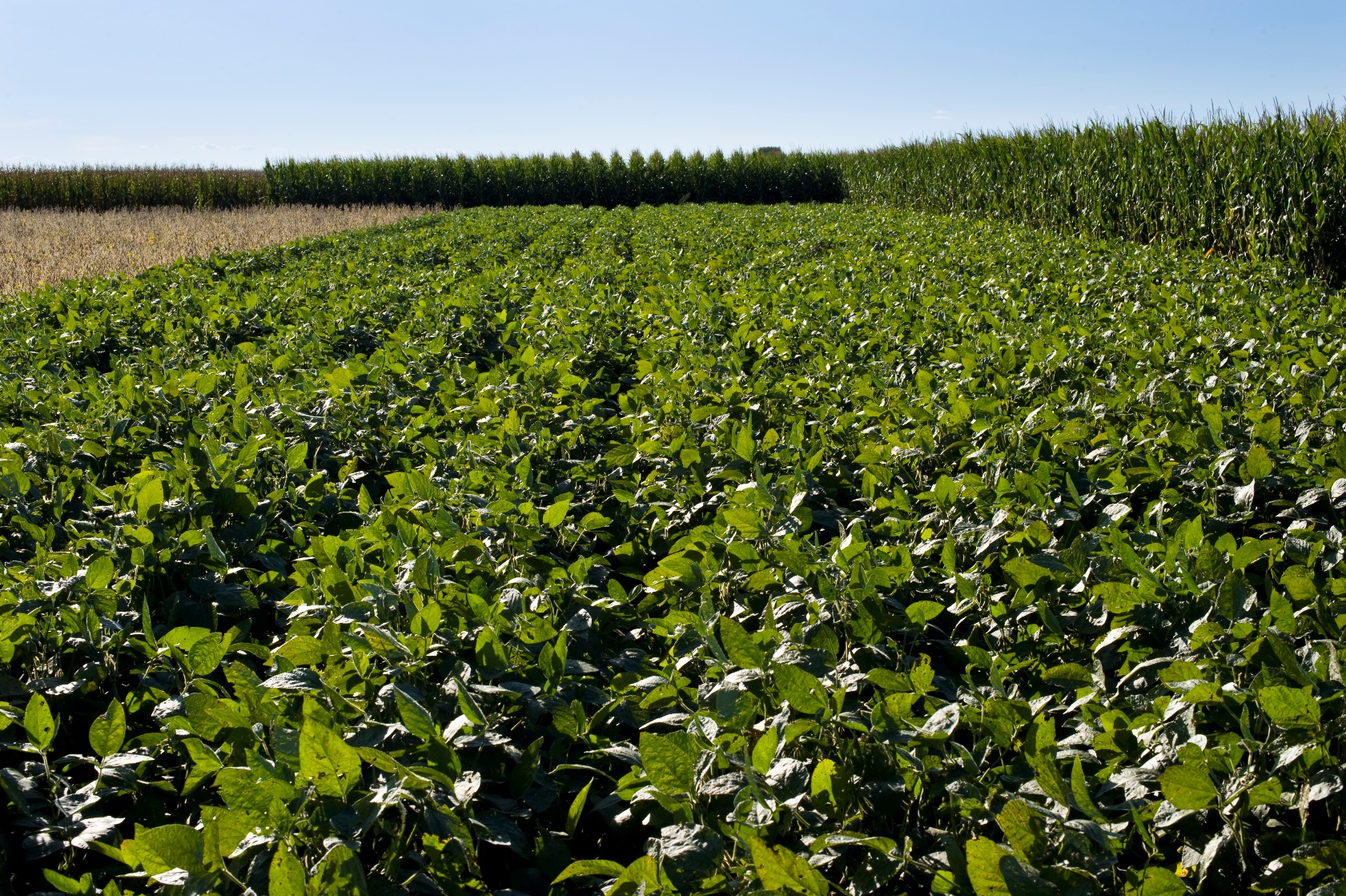 Soybean Herbicide Bioassays: GlyphosateSulfonylurea Tolerant Soybean
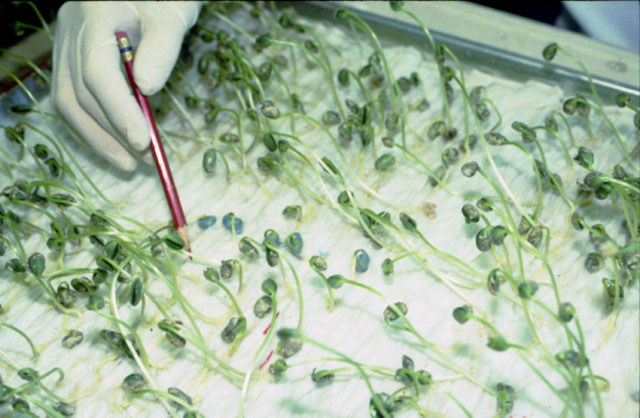 Glyphosate Soybeans
Herbicide inhibits an enzyme involved in synthesis of amino acids (tyrosine, tryptophan, phenylalanine)
Herbicide absorbed through foliage and translocates to growing points
It’s only effective on actively growing plants, not effective as a pre-emergence herbicide
RR Herbicide introduced in 1974
Glyphosate Soybeans introduced in 1995
Glyphosate Soybean Herbicide Trait Bioassay Method
Supplies
Large tray, 14-ply Versapak
Plant 4 replicates of 100 seeds on tray, after wetting Versapak with herbicide solution
Plant 5 check seeds of tolerant and non-tolerant seeds (Positive and Negative) on EVERY TRAY
Grow for 7 days at 25°C
Evaluate for germination following AOSA Rules
Evaluate for tolerance to herbicide
Positive and Negative Check Seeds
Evaluate on Seventh Test Day
Soybean Germination
Seed/Seedling Classification
 Normal
Abnormal
Dead
Dormant or Hard
Tolerant
Non-tolerant
Quality Issues
Mechanical Damage
Seed-borne Fungi
Seedling Classification
AOSA normal seedlings 
	(380/400) = 95.0 %

Tolerant seedlings 
 	(378/380) = 99.5%

Non-tolerant seedlings 
	(2/380) = 0.5%
Evaluating Herbicide Trait Tests
Find negative and positive check seeds
Evaluate test sample
Count normal seedlings
Count non-trait seedlings
Calculate the percentage of trait seedlings
	# trait seedlings
    # normal seedlings

375/380 = 98.7%
Evaluating Herbicide Trait Tests
Determining Tolerance - Calculation
Example:
400 seeds planted
4 (abnormal seedlings)
2 (not germinated/dead seed)
394 (normal seedlings)
11 (non-tolerant seedlings)
Negative Check Seedlings Expressing Non-Tolerant Symptoms
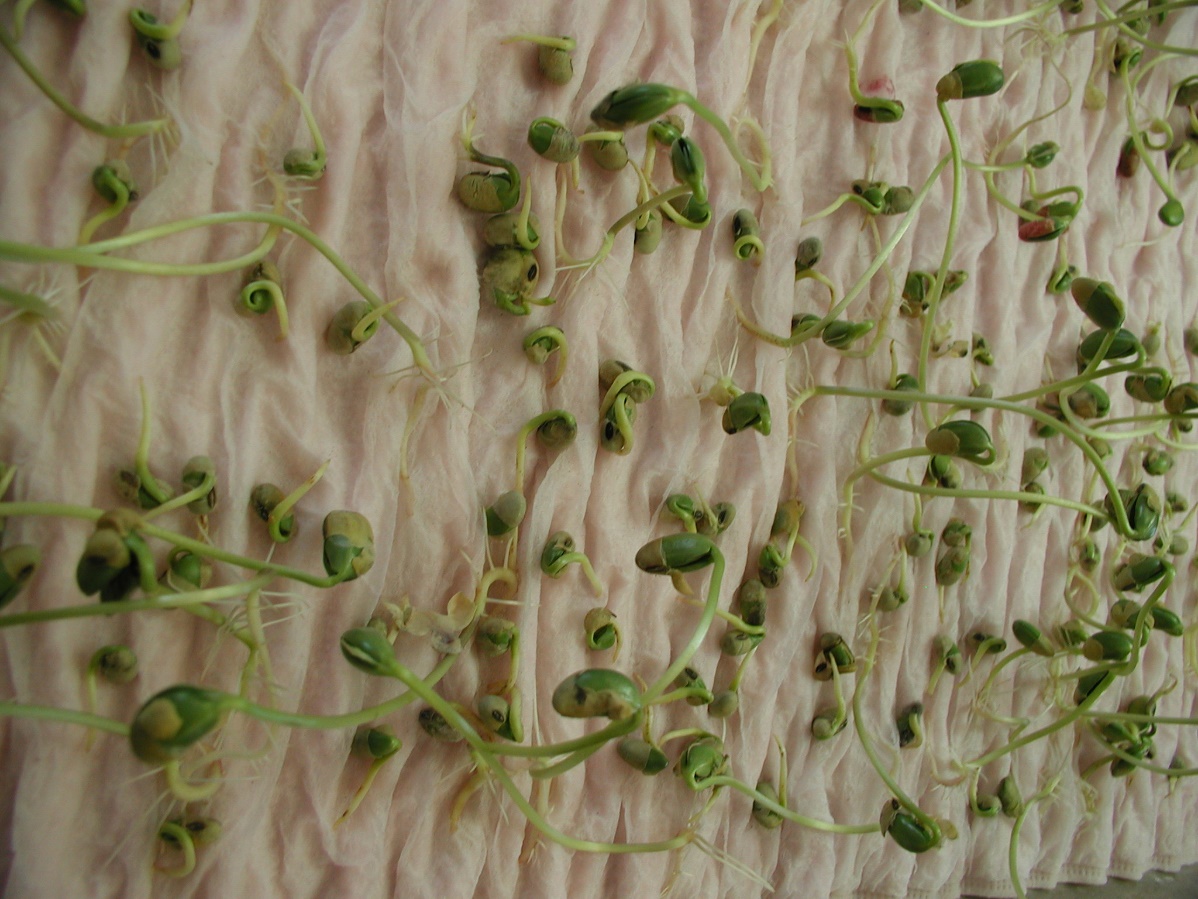 Glyphosate Soybean Germination
Non-tolerant Symptoms
Inhibition of secondary root growth and root hairs
Shortened hypocotyl growth
Browning of root and hypocotyl tissues
Browning of root tip
Stiff roots
Inhibition of unifoliate leaf development
Glyphosate Soybean Germination
Non-tolerant Symptoms
Inhibition of secondary root growth and root hairs
Shortened hypocotyl growth
Check for tolerance
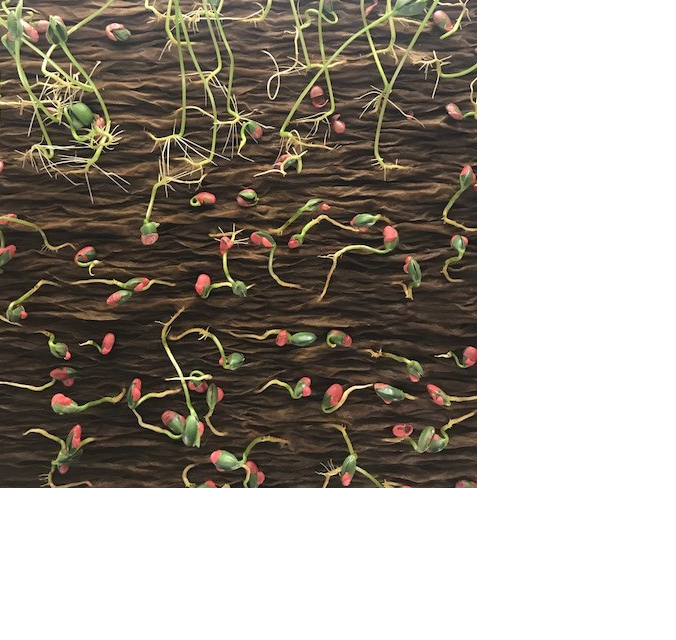 STS Herbicide (Sulfonylurea Tolerant Soybean)
STS soybeans
Provide efficient and economical weed control
Able to thrive in different soil types (especially dry land and hot conditions)
Herbicide
Applied during pre-plant, pre-emerge and post-emerge conditions
STS soybeans are “tolerant” to herbicide, genetics are not a transgenic even
Sulfonylurea Tolerant Soybean(STS)
Sulfonylurea Tolerant Soybean Procedure
Supplies
Large tray, 14-ply Versapak, wax paper
Plant 4 replicates of 100 seeds on tray, after wetting Versapak with herbicide
Plant 5 check seeds of tolerant and non-tolerant seeds on EVERY TRAY
Cover entire tray with dry, warm sand
Grow for 7 days at 25◦C
Evaluate for emergence germination and tolerance to herbicide
STS Soybean Germination
Symptoms of Non-Trait Seedlings
Stunted root growth
Primary leaves severely stunted 
Primary leaves clasping over each other
Find and pull out check seeds prior to evaluation
Count all normal seedlings (including non-trait symptom seedlings)
Pull non-trait out of sand as they are found, to count total later
Record germination, then record number of non-trait found
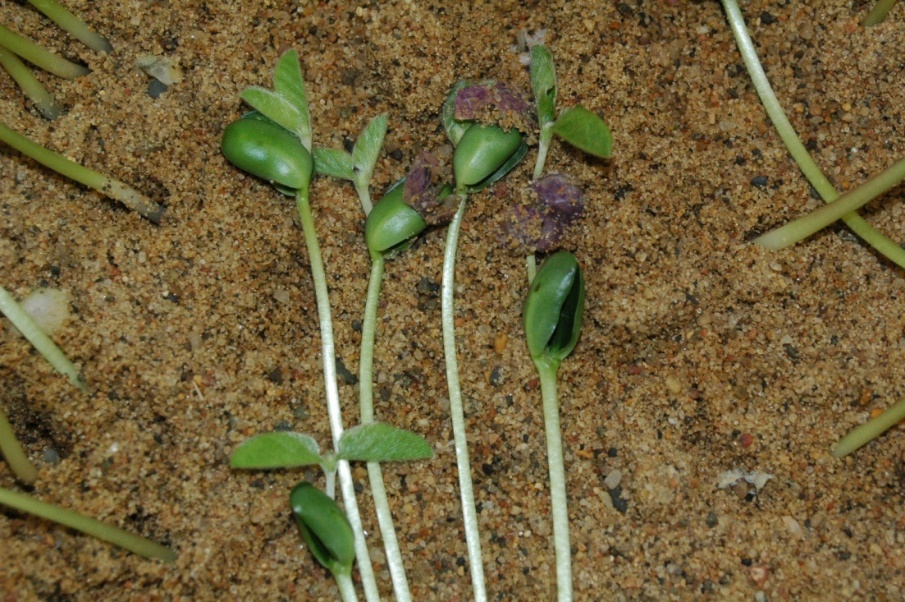 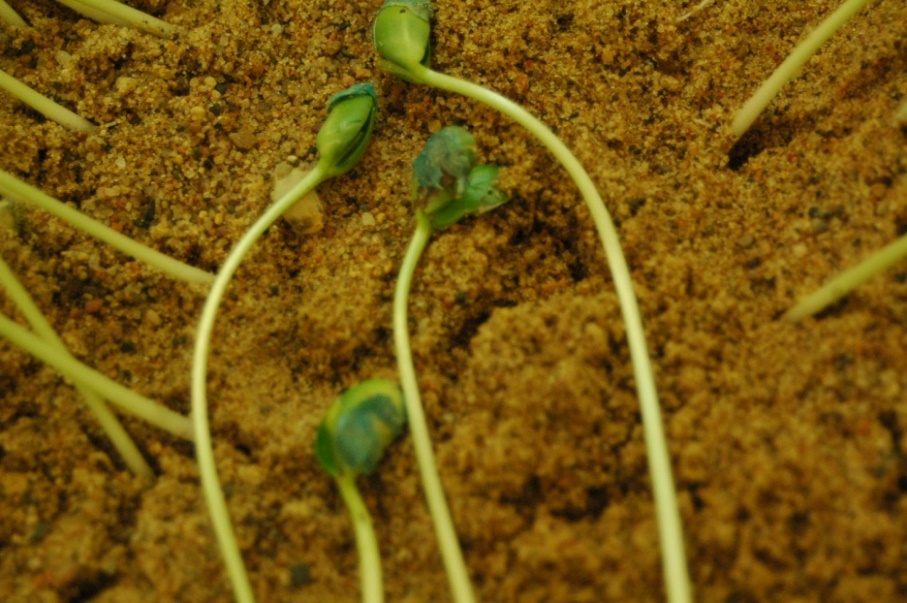 Classification of STS 
Soybean Seedlings
Seed/Seedling
Normal
Non-trait

Quality Issues
Mechanical Damage
Seed-borne Fungi
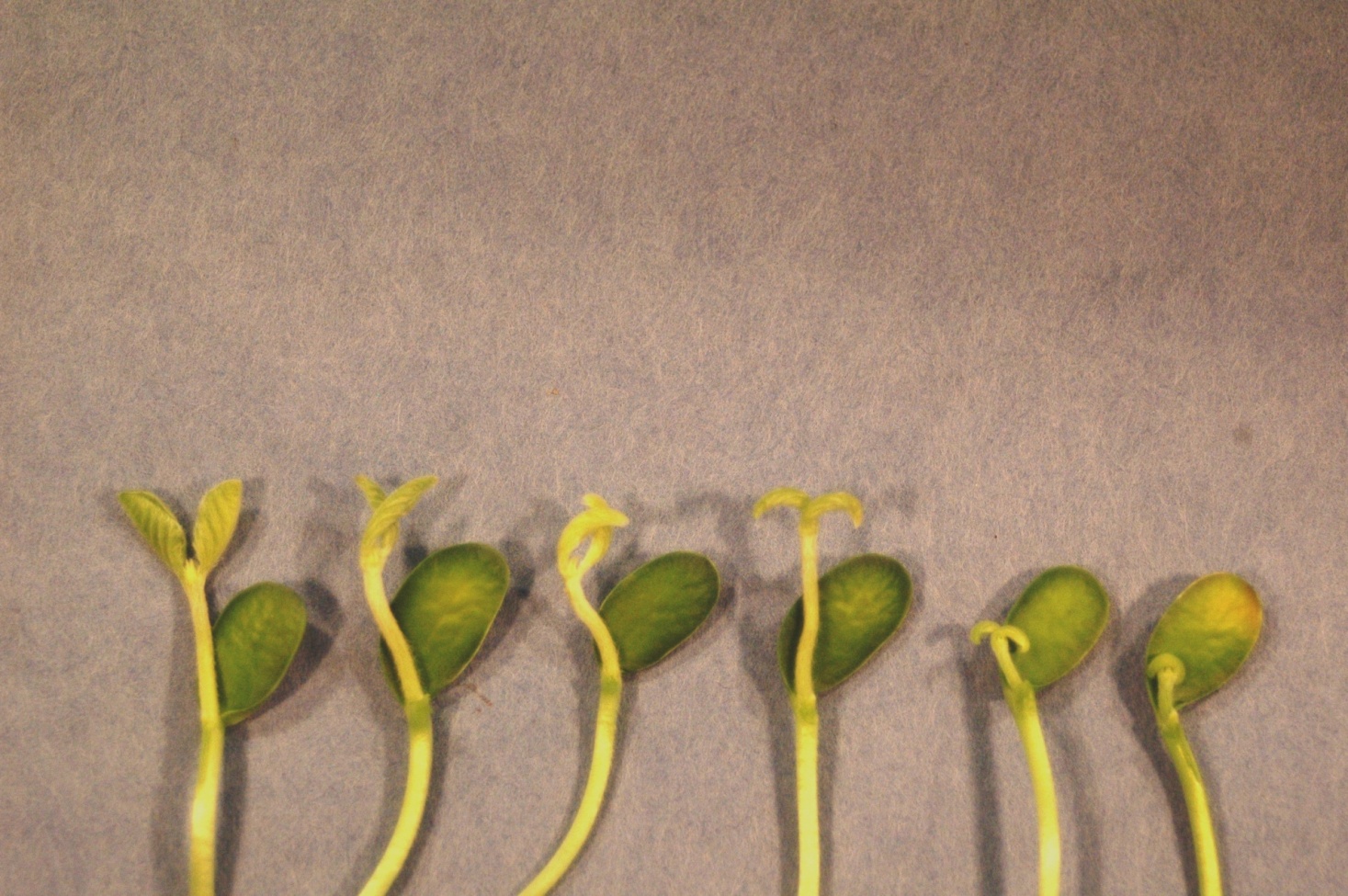 Glufosinate Soybeans
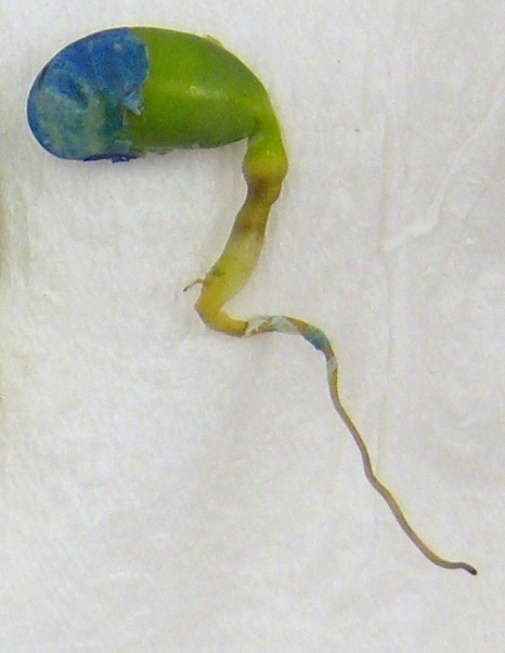 Glufosinate Tolerant Soybeans
 Introduced 2008
 detection of non-tolerant seedlings requires high level of precision  and experience.
- Bioassay and Spray test
Glufosinate Soybeans BioassayRolled towel method
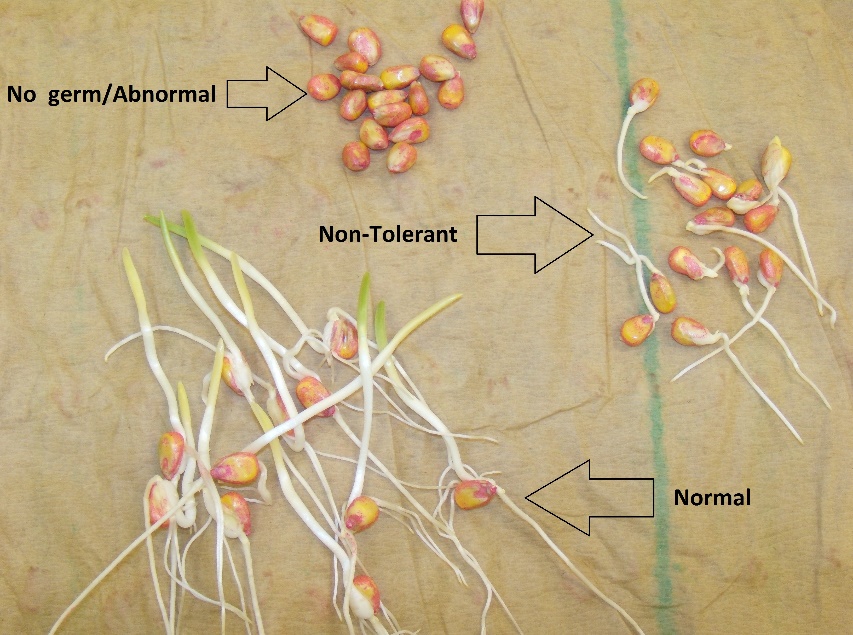 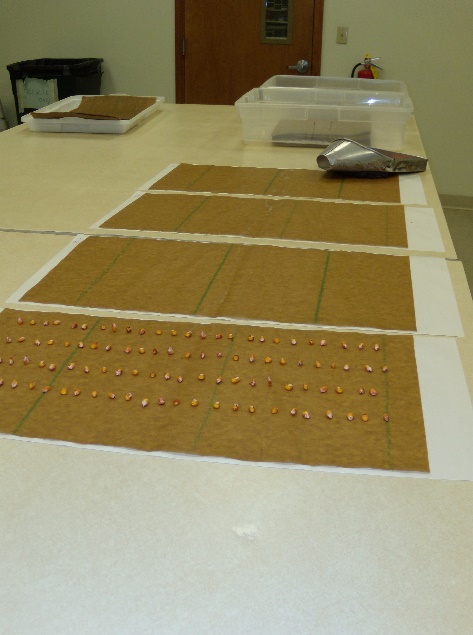 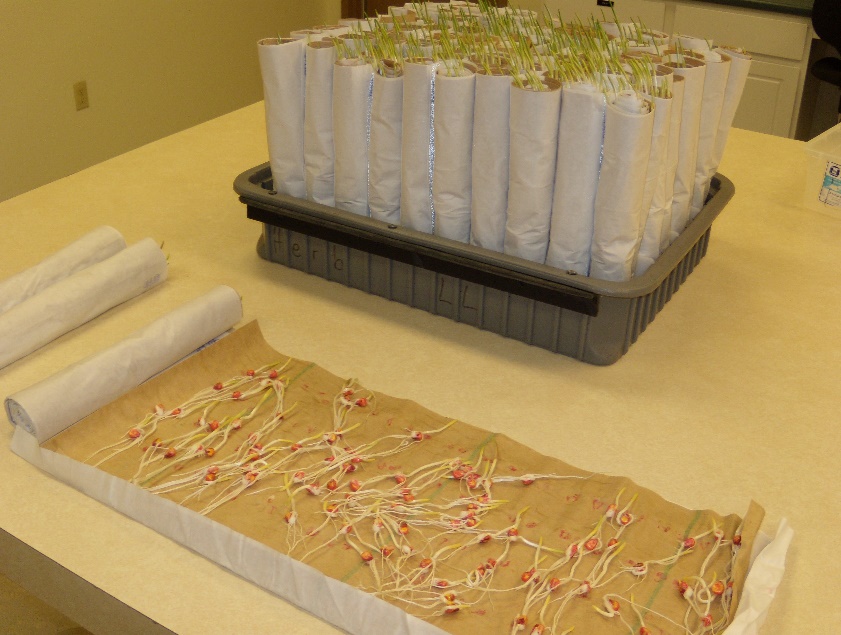 Photos: Indiana Crop Improvement Association
Dicamba Soybeans Bioassay
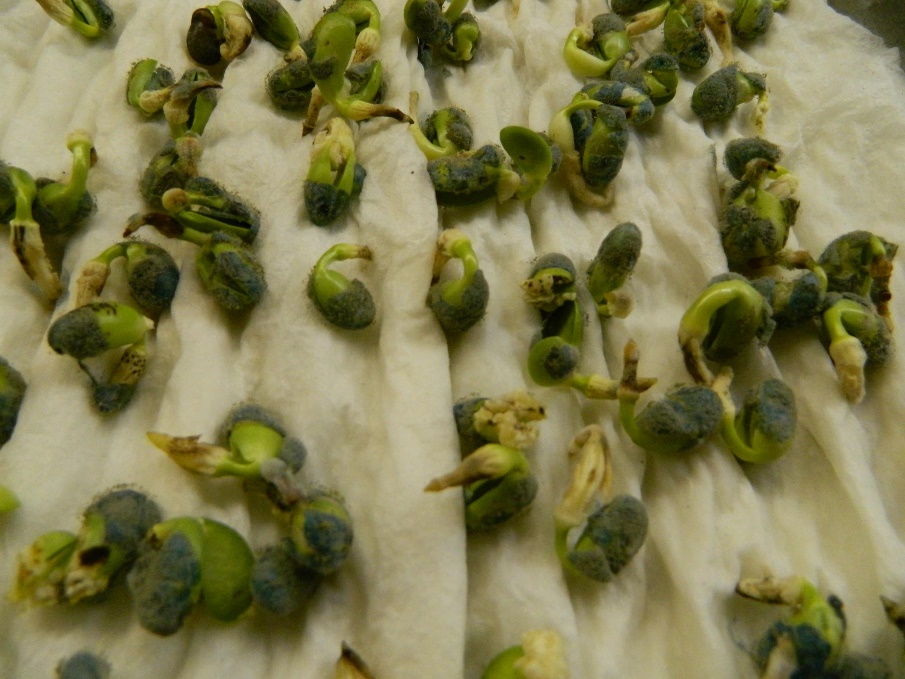 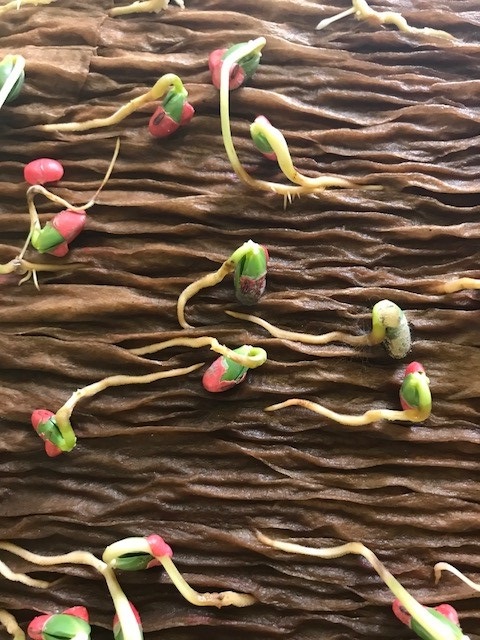 Non-tolerant Symptoms
Callusing, puffing and curling of the hypocotyls and primary root.
Taproot may appear barky of darker in color (brown)
2,4 D Soybeans Bioassay
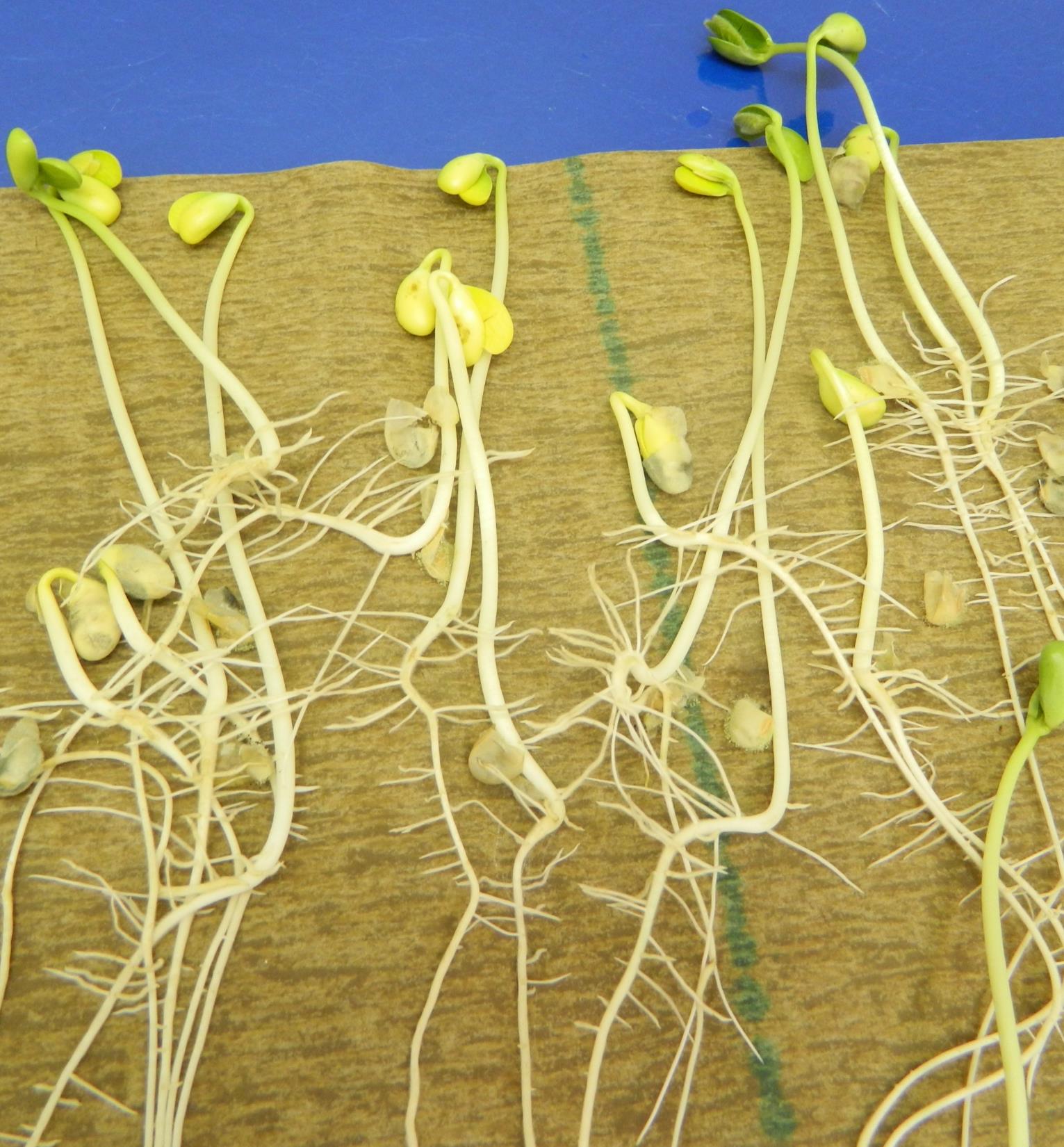 Non-tolerant Symptoms
Callusing, puffing and curling of the hypocotyls and primary root.

Taproot may appear barky of darker in color (brown)
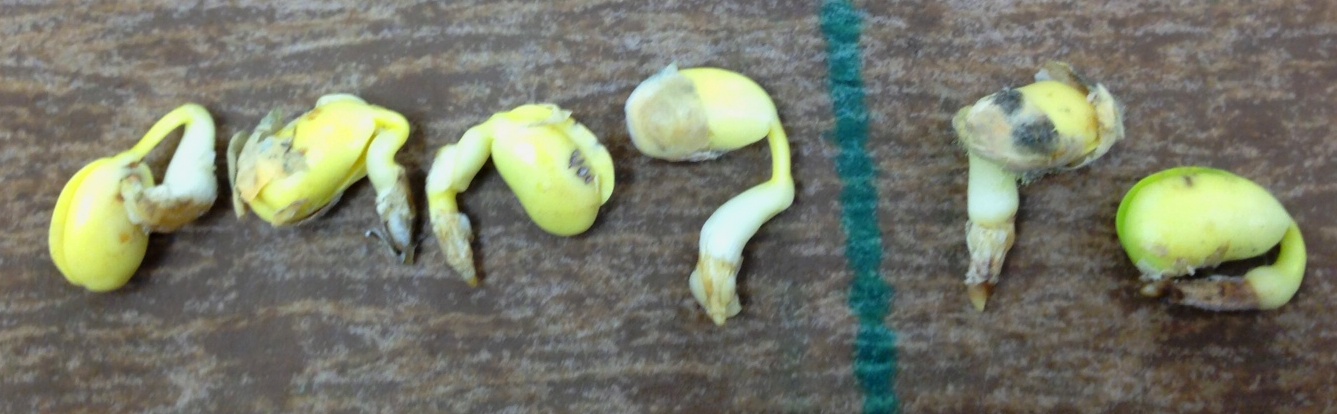 Corn Herbicide Bioassay Tests
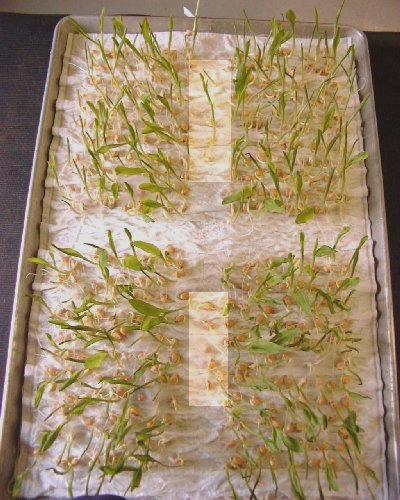 Glyphosate
Laboratory bioassays - herbicide imbibed directly into  seed during a seven day test. Include negative and positive checks.
Trait Purity Test - 400 seeds are tested and negative and positive check included.
Gross Contamination Test – 200 seeds are tested post-conditioning, packaging and trait purity testing.
Tolerant and Non-Tolerant Glyphosate Seedlings
Plumule lacking chlorophyll

Plumule not extending to end of coleoptile. 

Inhibition of root hairs
Short stiff primary root
Needle eye
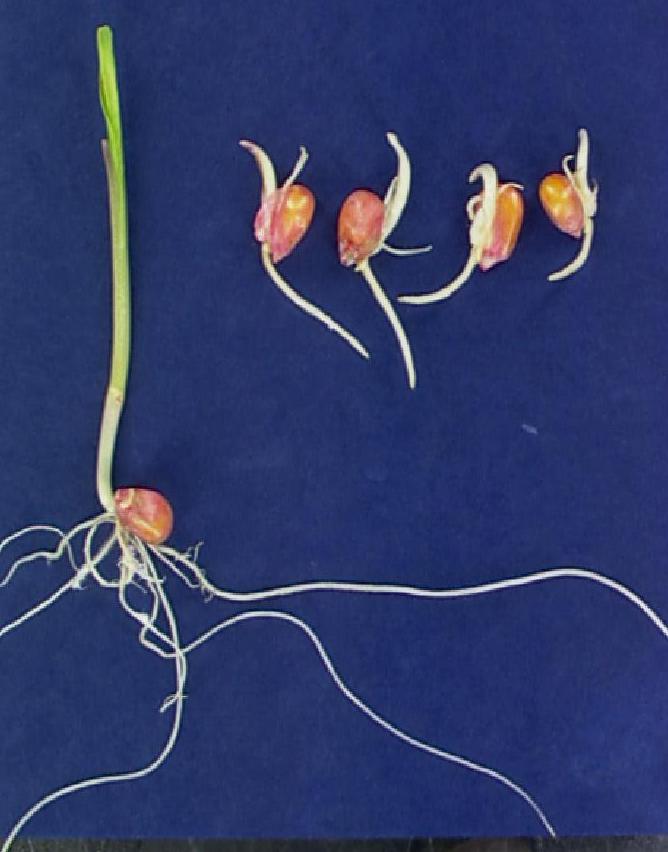 Non-trait
Trait
Tolerant and Non-Tolerant Glyphosate Seedlings
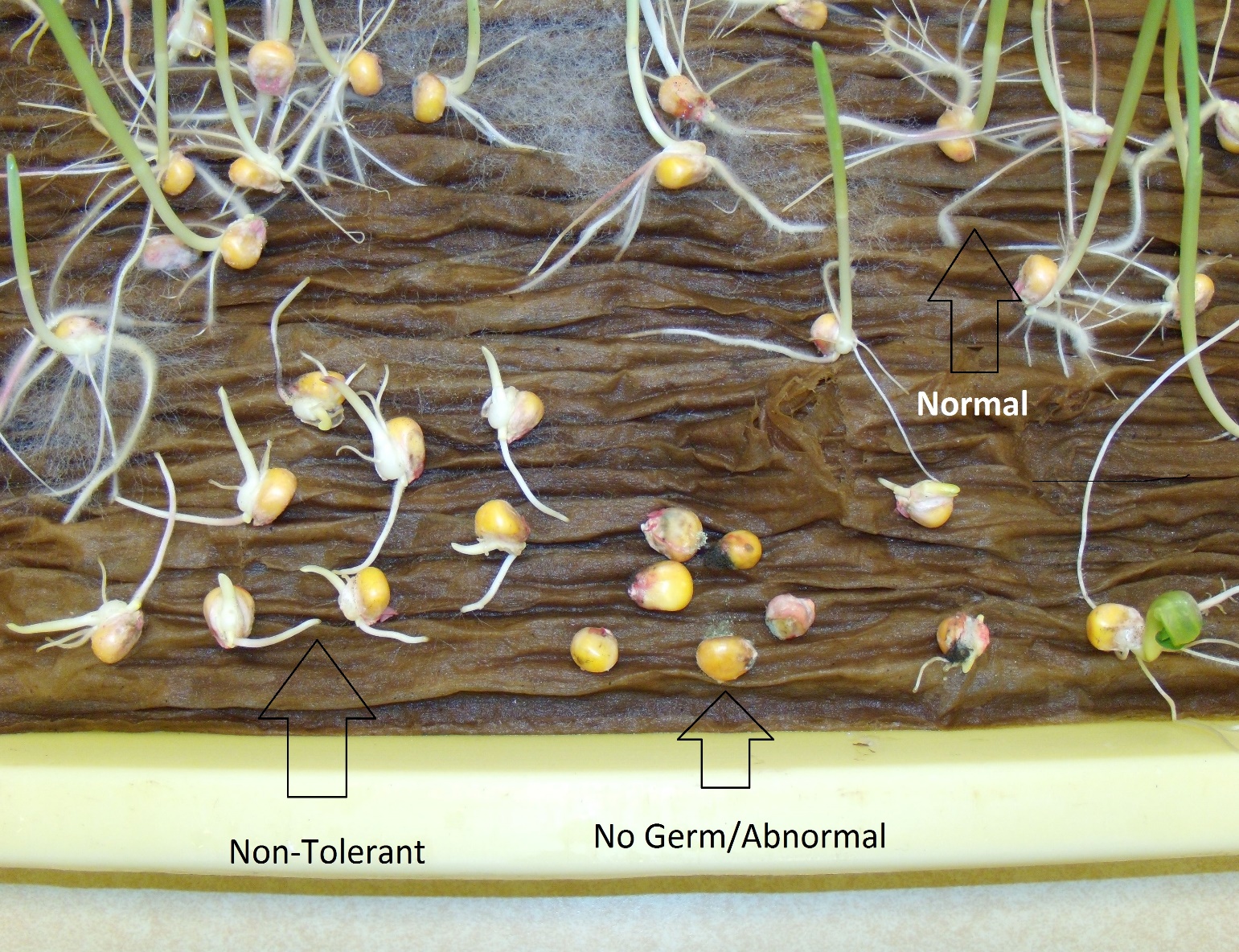 Non-trait
Trait
Photo: Indiana Crop Improvement Association
Glufosinate
Corn (1996)
Glutamine synthetase enzyme
PAT 
 T25 gene
Bt11 gene (also has Cry1ab gene)
96% trait required
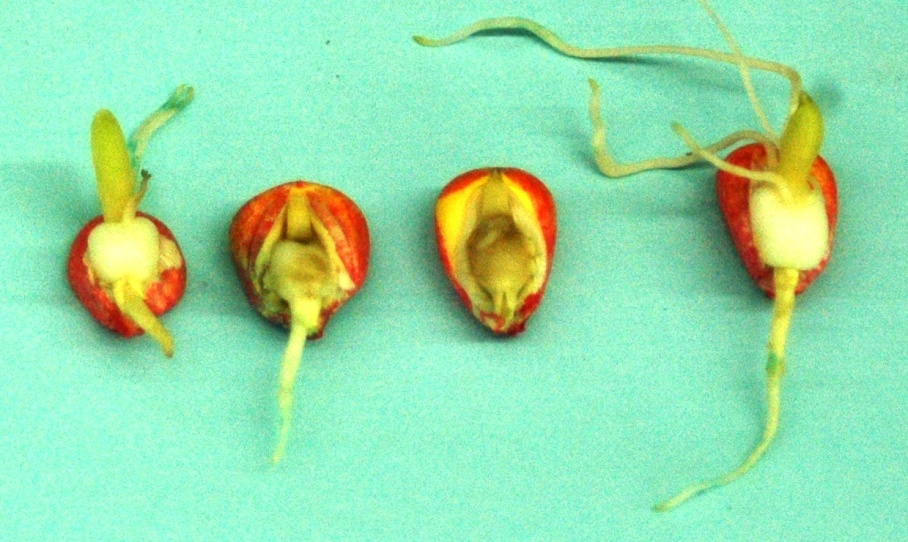 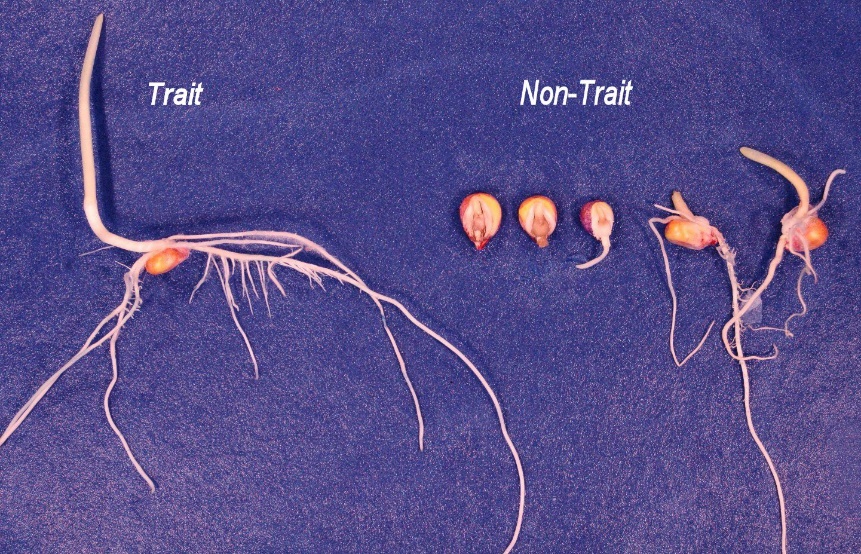 [Speaker Notes: Inhibition of ammonia to glutamine, so ammonia builds up and destroys cells and inhibits PSYN.  Rate of symptom development is increased by bright sunlight, high humidity and moist soil.]
Non-Tolerant Glufosinate Corn (96%)
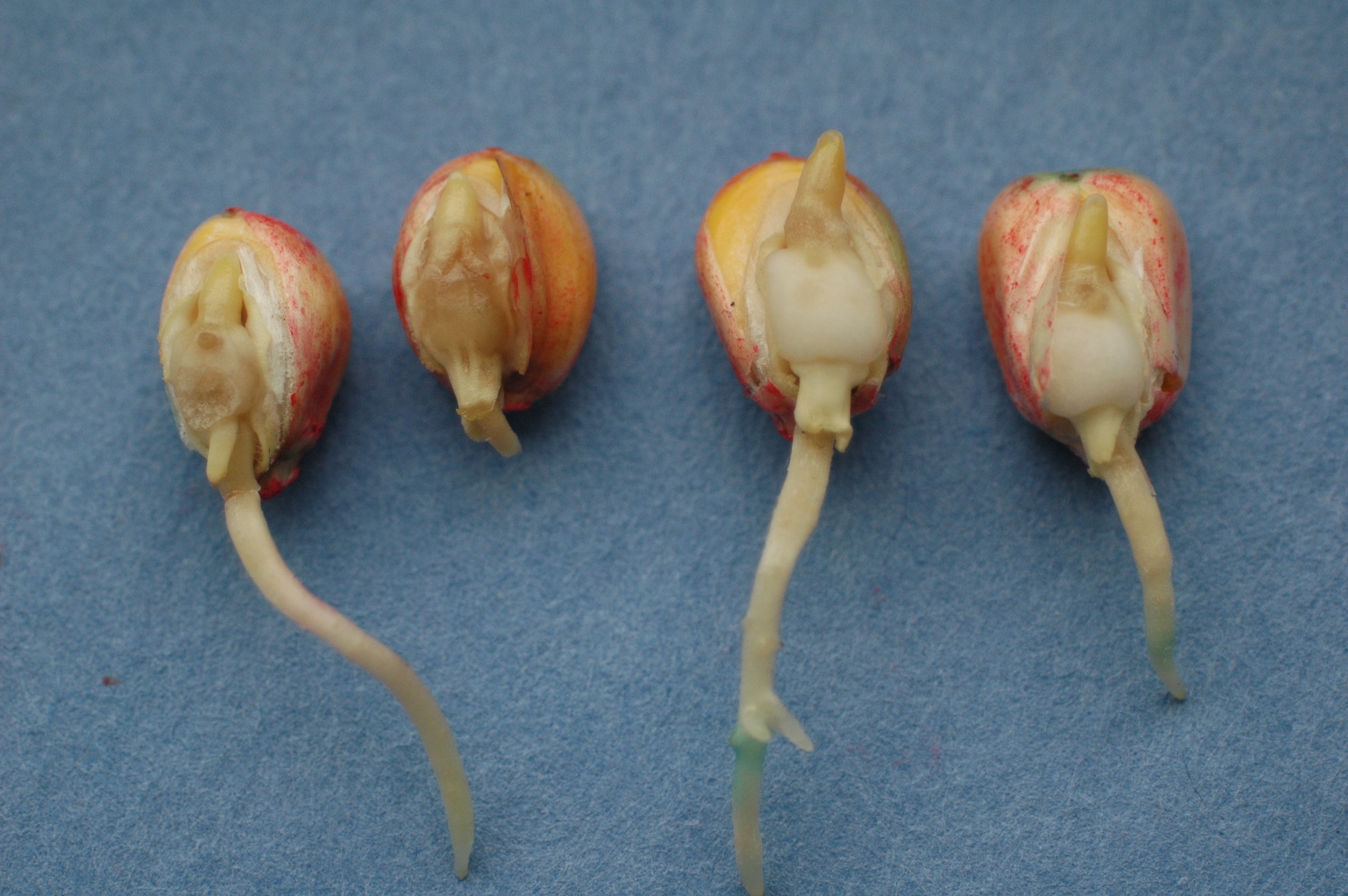 Inhibition of chlorophyll production & shoot development
Grainy shoot
Browning of mesocotyl tissue
Inhibition of root growth and hairs
Tolerant and Non-Tolerant Glufosinate Seedlings Sprayover
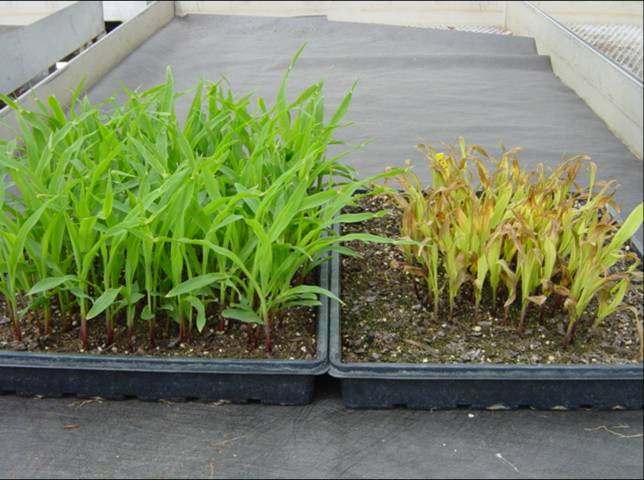 Non-trait
Trait
Clearfield Bioassay
Corn 1994 (IMI), Pursuit ®(PT), Clearfield ®(CL)
Rice, wheat 2000 (CL)
Sunflower, Canola, Lentils
Imidazolinone
ALS enzyme
ALS1, ALS2 gene
Lightning ®, Pursuit, Beyond, New Path®
97% trait required
[Speaker Notes: Not gmo
Developed by Molecular Genetics Pharmaceuticals, Inc. (MGI) under contract with Am Cy. Methods were developed to select for IMI tolerant corn cells that spontaneously arise in corn cell cultures. After several generations of selection, homozygous imi tolerant corn cell lines were id and regenerated into corn plants that exhibit high levels of tolerance to imi herbicides.
IT two recessive genes. IR – one dominant gene, IMT IMItolerance]
Tolerant and Non-TolerantClearfield Seedlings Corn (97%)
Shortened shoot growth
Inhibition of root growth and hair
Seedling easily removed from media
Non-trait
trait
Tolerant and Non-TolerantClearfield Seedlings Rice
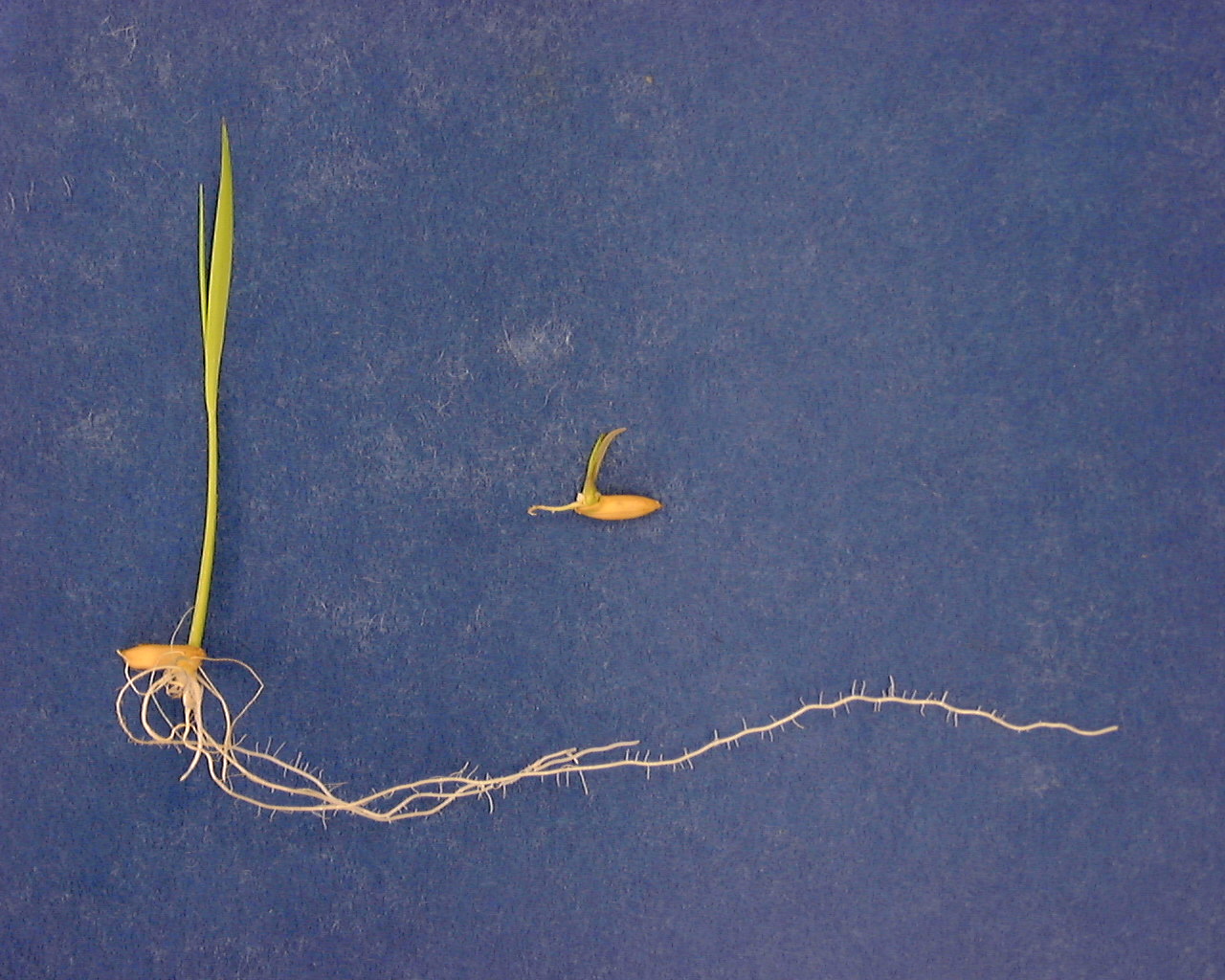 Shortened shoot growth
Inhibition of root growth and hair
Seedling easily removed from media
Non-trait
trait
Failing sample (less than required for sale)
Determine if the seedling is abnormal due to mechanical injury, physiological decay or fungal infection OR it is non-tolerant.
Verify check samples are reacting as expected and your solution is at the correct concentration.
Lateral flow strip testing for non-tolerant conformation.
Within 1.5% of threshold –additional 400 seeds tested.
Only on 400 seeds tests
200 seed tests results reported 
Check sample
References
Seed Technologist Training Manual-Chapter 14
www.seedtechnology.net
Herbicide Bioassay Study Guide
Non-tolerant Seedling Study Guide
Thank you!
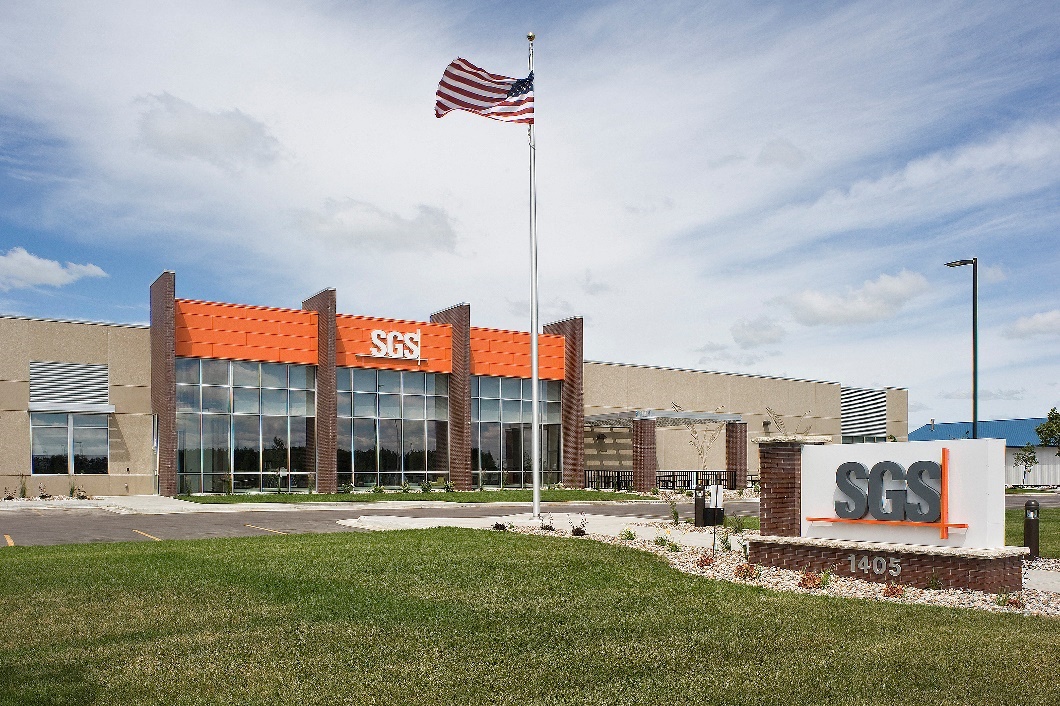 WWW.SGS.COM/SEEDANDCROP